Инвестиционный паспорт объекта________________________________________________________________________________________________________________________________________
НАИМЕНОВАНИЕ ОБЪЕКТА: СОШ №1
АДРЕС: Слободзейский район, с. Чобручи ул. Суворова 107
Характеристика инвестиционной площадки
Местонахождение объекта
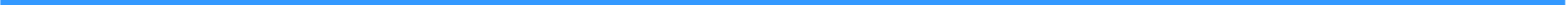 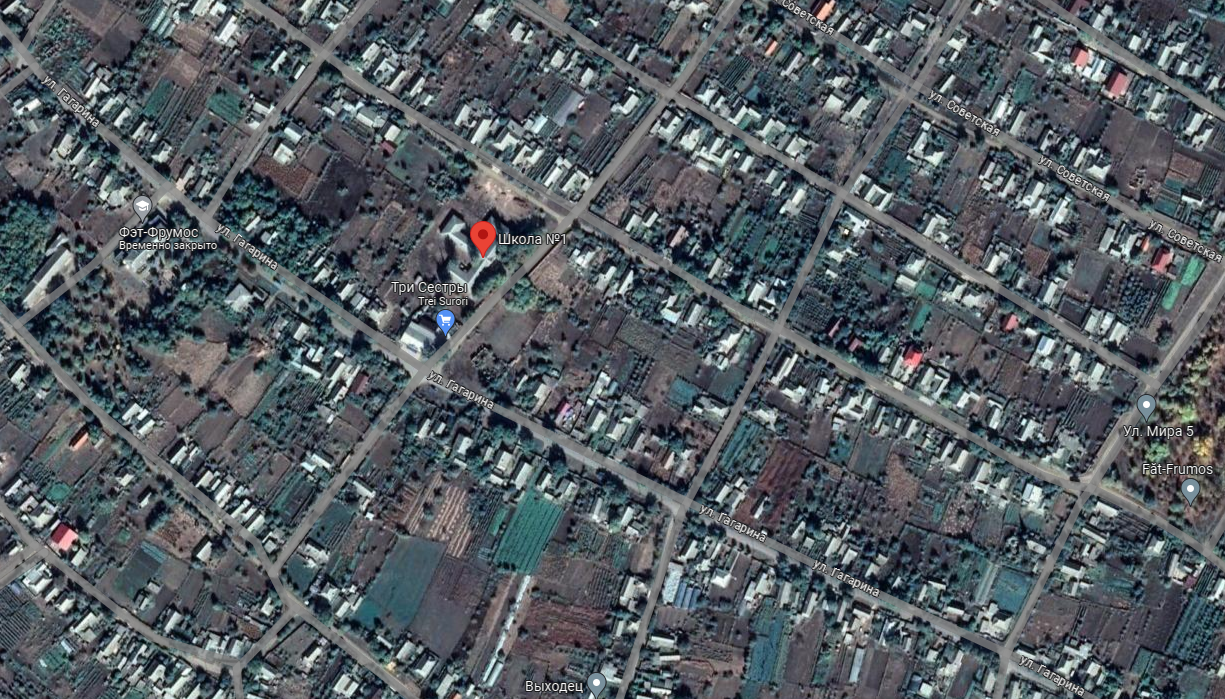 Фотогалерея
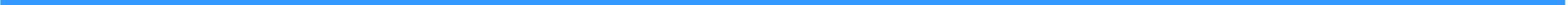 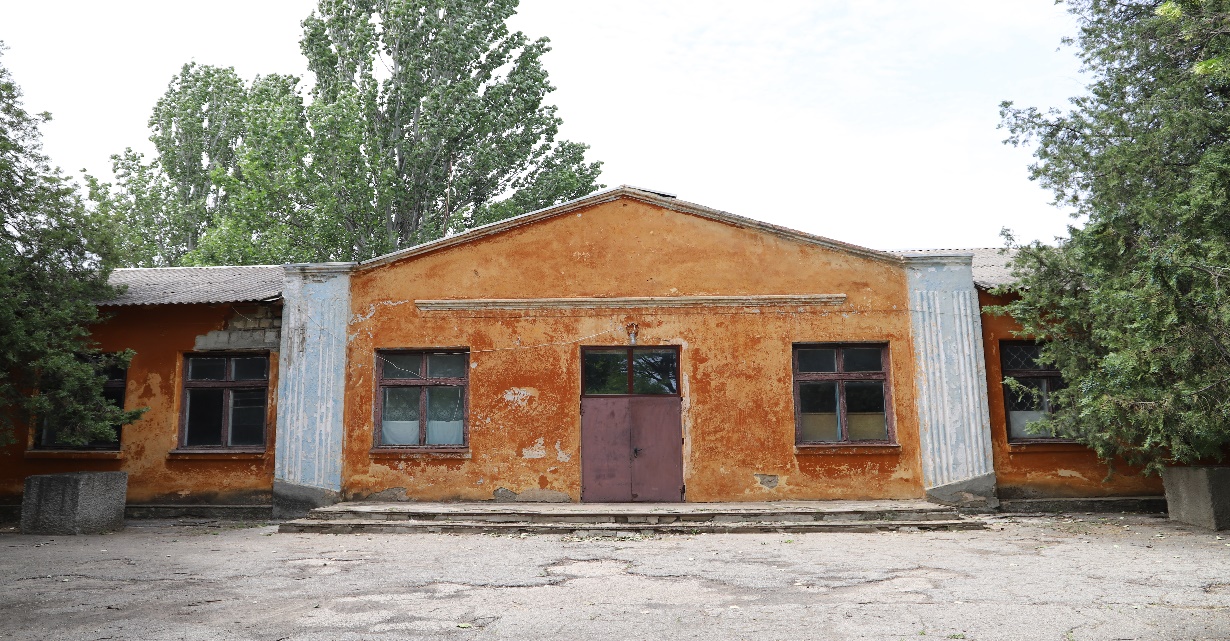 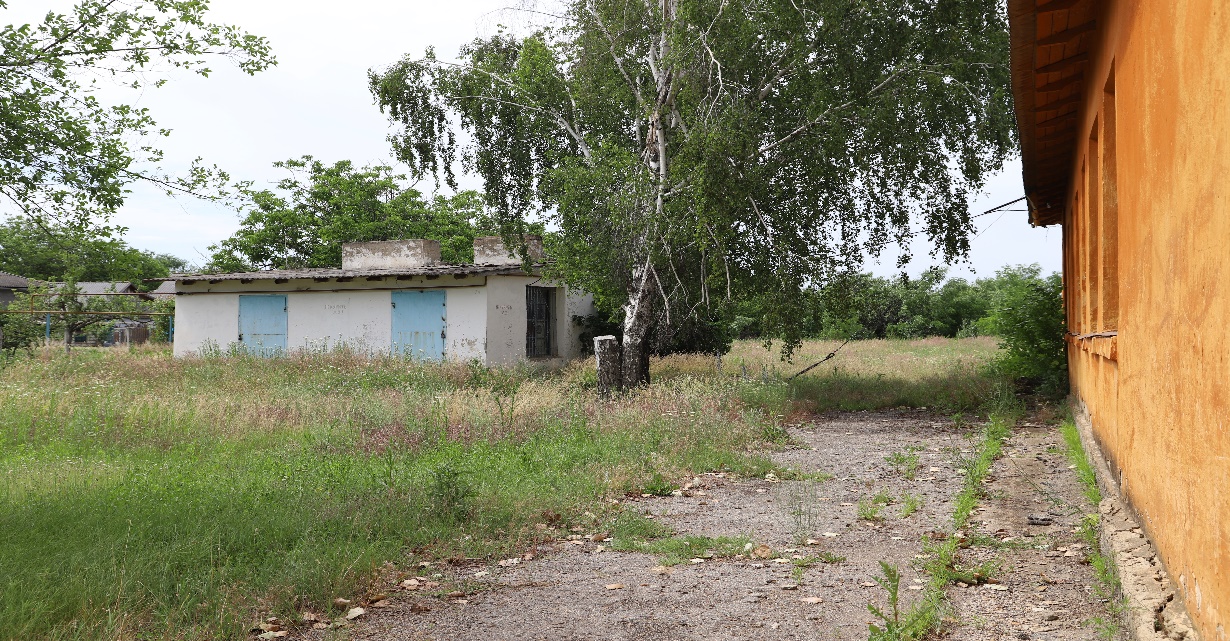 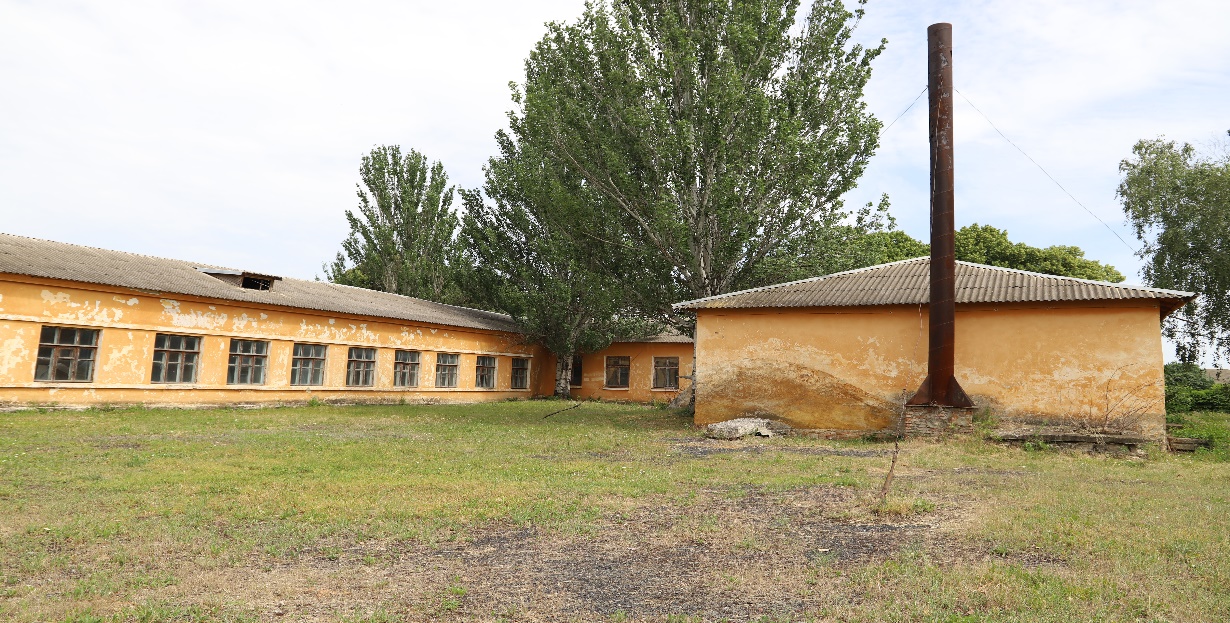 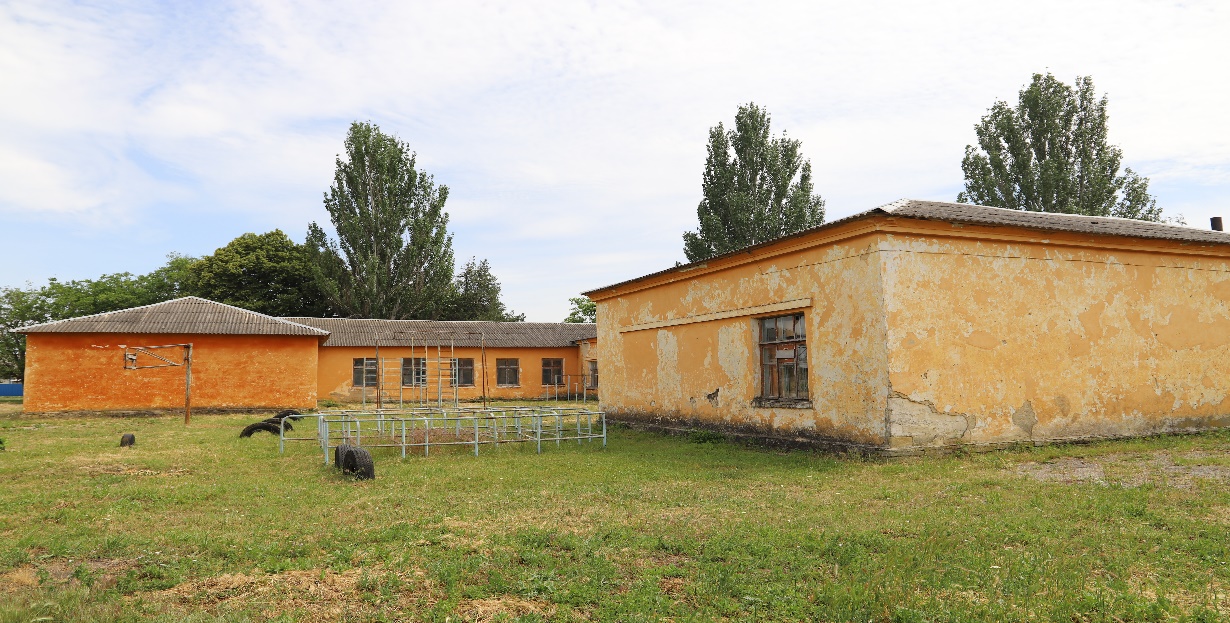